Föreläsning 5: 
Att använda klasser & objekt
TDA 545: Objektorienterad programmering
Magnus Myréen

Chalmers, läsperiod 1, 2015-2016
I denna (och nästa) föreläsning
Läsanvisning: kap 2 & 13
meddelanden och metoder
informationsdöljande och inkapsling
skapa och använda färdiga objekt !
primitiva variabler kontra objektvariabler
3 tester på likhet
metoder
fält (arrays)
Observera också att olika objekt kan tolka meddelandet olika:
Meddelande och metoder
- ringer sin vän
minFru.skickaBukett(värde, adress)
- ringer en butik
minBror.skickaBukett(värde, adress)
Man kopplar ihop funktionalitet genom att sända meddelanden:
fiasButik.skickaBukett(värde, adress)
ett objekt - mottagare av meddelandet
meddelandet vad objektet skall göra
argument dvs indata
Om objektet kan ”skickaBukett” så är det dess ansvar att utföra åtgärden – klienten vet inte hur objektet utför sysslan (informationsdöljande!).
Interface vyn
vad kan utföras
Implementations vyn
hur görs det
Informationsdöljande och inkapsling
Informationsdöljande och inkapsling stödjer 2 sätt att se på samma komponent och bygger på separation av gränssnitt (interface) och implementation:
Beteendet är ”inkapslat” i klassen.
Informationsdöljandet sker med ”private”.
man kan enkelt dela upp arbetet
man kan byta ut innehållet utan att det märks utifrån (om man fortfarande uppfyller specifikationen)
återanvändning förenklas
Hur vet man att det finns en skickaBukett?
Man tittar i specifikationen.
En referensvariabel skapas med innehållet "null" som kan innehålla adressen till en instans av klassen.
Att deklarera objekt
typ: Rectangle
namn: rect
Man deklarerar (dvs skapar) ett objekt(" -handtag") genom att associera ett variabelnamn med en klass.
variabel, dvs 
en minnesplats
null
Rectangle rect;
klassnamn dvs typnamn
variabelnamn
ett objekt, dvs instans
Att skapa objekt
typ: Rectangle
x är 5, y är 10, 
width är 20,
height är 30
variabel, dvs 
en minnesplats
namn: rect
Man skapar själva objektet (en instans av klassen-man ”instansierar”) genom att anropa new som anropar klassens konstruktor (vars namn är klassens namn).
referensvärde
referensvärde som pekar på 
det nya objektet
konstruktor skapar objektet
rect = new Rectangle(…);
indata, hurdan Rect skall vi ha?
Exempel:
rect = new Rectangle(5,10,20,30);
new visar att vi skapar nytt objekt
ett objekt, dvs instans
Abstraktionen
typ: Rectangle
x är 5, y är 10, 
width är 20,
height är 30
namn: rect
Ett rektangelobjekt är alltså inte ett rektangulärt föremål!
Det är ett objekt som innehåller fyra tal som beskriver rektangeln.
referensvärde
Vår modell av verkligheten!
x, y är övre vänstra hörnet
Klassen Rectangle finns i paketet java.awt i Javas API.
variabel, dvs 
en minnesplats
boolean contains(Rectangle r)
Använda objekt
Checks whether or not this Rectangle entirely contains the specified Rectangle r.
Det gör man genom att anropa deras metoder:
”skicka ett meddelande”,
”ställ en fråga”, eller 
”ge ett kommando”
metodens namn
En Rectangle har tex metoden
typen av 
returvärdet
typen och namnet på parametern
boolean contains(Rectangle r)
Använda objekt
Checks whether or not this Rectangle entirely contains the specified Rectangle r.
Rectangle a = new Rectangle(...); 
Rectangle b = new Rectangle(...); 
boolean con = a.contains(b);
implicit parameter
explicit parameter
En Rectangle har tex metoden
boolean contains(Rectangle r)
Använda objekt
Checks whether or not this Rectangle entirely contains the specified Rectangle r.
Hur vet man att det finns en contains metod?
Svar: man tittar i Javas API (Application Programmers Interface) där alla specifikationer finns.
Vad är egentligen en specifikation?
En Rectangle har tex metoden
En kö
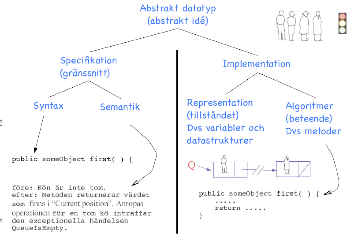 Specifikation / Implementation
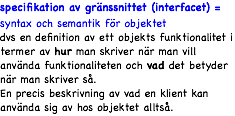 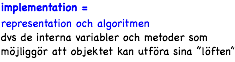 Specifikation / Implementation
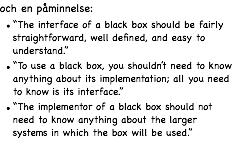 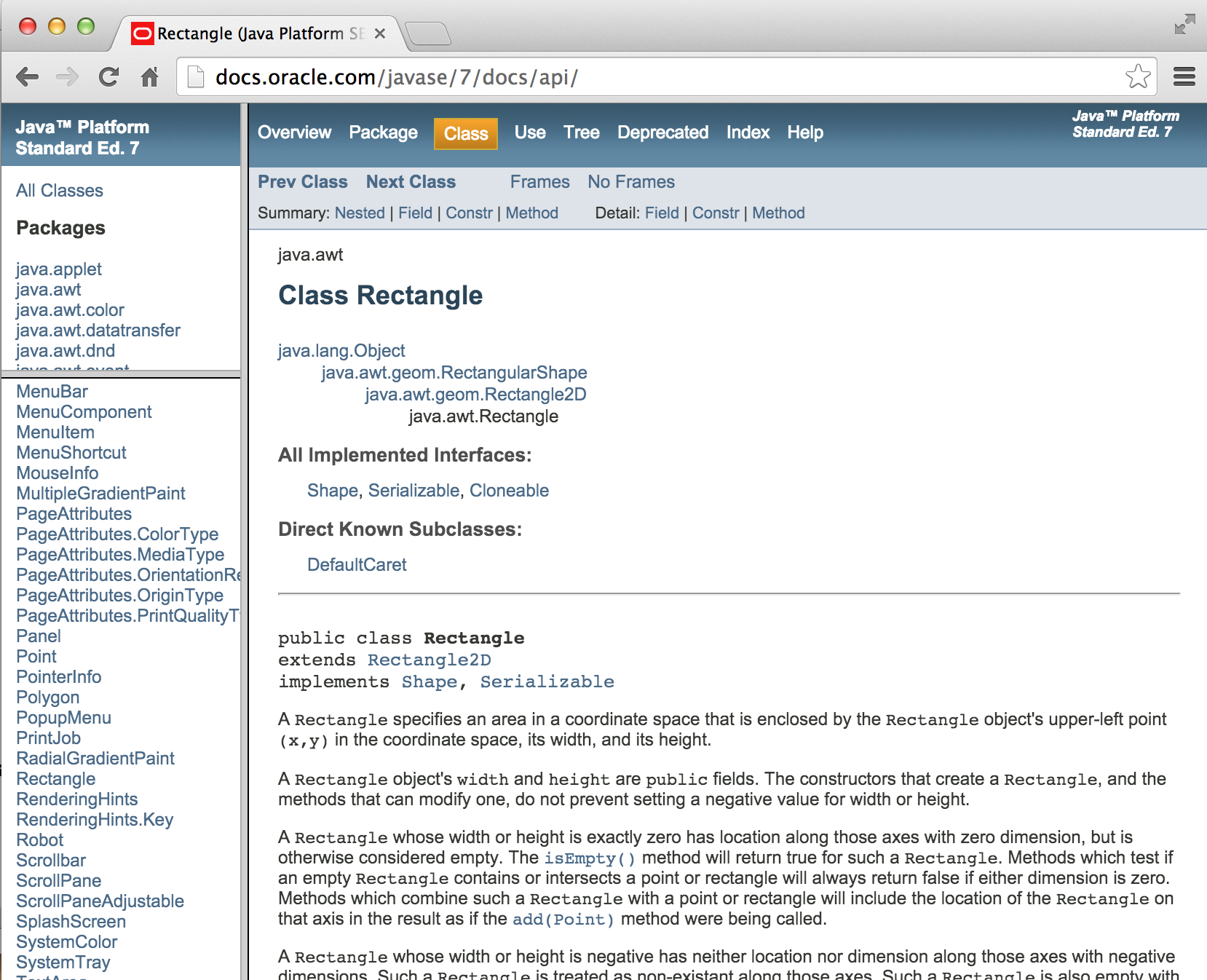 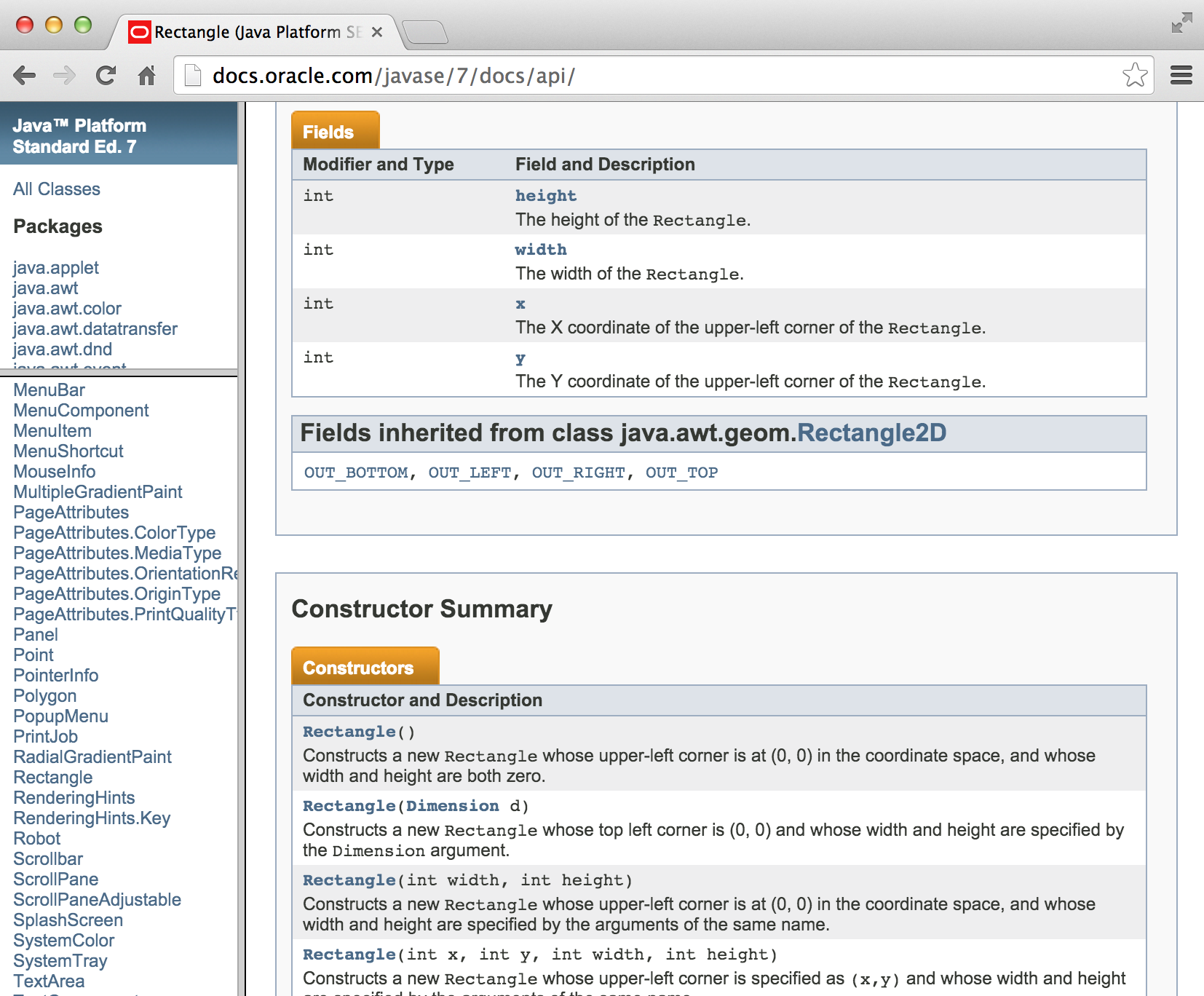 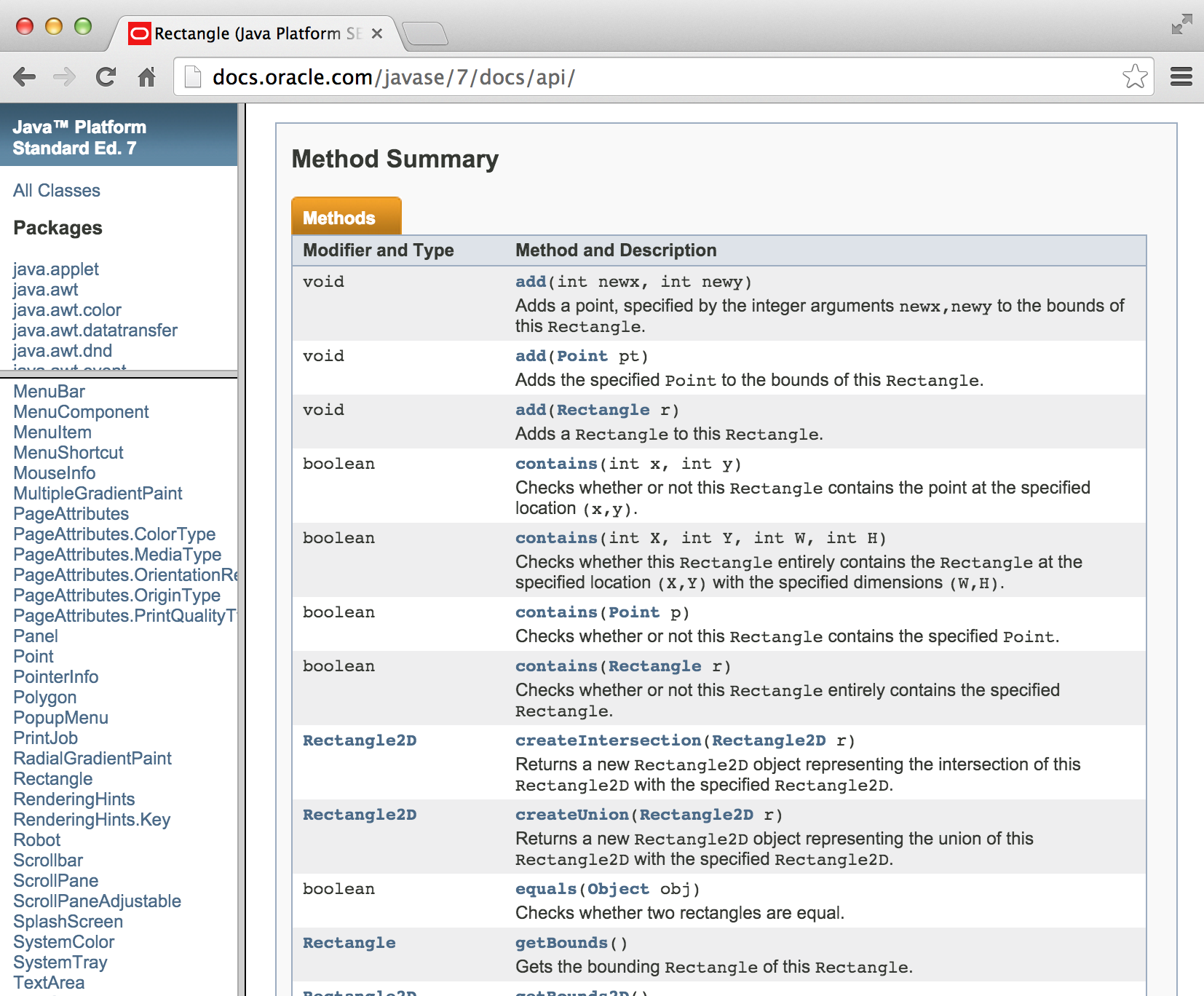 Exempel: att flytta en rektangel
void translate(int x, int y)
Translates this Rectangle the indicated distance, to the right along the x coordinate axis, and downward along the y coordinate axis.
Ska vi skriva ett program som använder translate?
Hur gör vi det?
Exempel: att flytta en rektangel
skapar en ny rektangel
import java.awt.Rectangle;
public class MoveTester {
  public static void main(String[] args){
    Rectangle box = new Rectangle(5, 10, 20, 30); 
    // Move the rectangle 
    box.translate(15, 25);
    // Print information about the 
    // moved rectangle 
    System.out.println("After moving,the top-left corner is:"); 
    System.out.println(box.getX()); 
    System.out.println(box.getY());
  } 
}
anropar translate metoden
skriver ut var den flyttade rektangeln finns
After moving, the top-left corner is:
20
35
Import satsen
import java.awt.Rectangle;
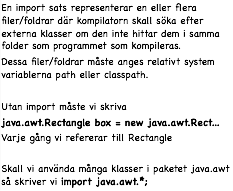 typ: int
ett objekt, dvs instans
typ: int
typ: Rectangle
typ: Rectangle
objektvariabler och primitiva variabler
25
25
namn: n
namn: m
namn: box
namn: box2
x är 5, y är 10, 
width är 20,
height är 30
variabel, dvs 
en minnesplats
Det är skillnad på
int n = 25;
int m = n;
och
Rectangle box = new Rectangle(5,10,20,30);
Rectangle box2 = box;
variabel, dvs 
en minnesplats
Test på identitet:
Test på likhet:
Test på ‘storlek’:
3 tester på likhet i Java
if (str1 == str2) { ...
if (str1.equals(str2)) { ...
if (str1.compareTo(str2) == 0) { ...
Två objekt är lika om dom innehåller samma “tillstånd” dvs om deras instansvariabler är lika.
Två objekt är identiska om dom är samma objekt dvs om dom pekar på samma minnesutrymme.
String str1 = "Kalle";
String str2 = "Hobbe";
kommer den ena strängen före (<0) eller efter (>0) i en ordbok? Eller är de precis på samma ställe (0).
Test på likhet, forts.
String str1 = "Hej";
String str2 = str1;
String str3 = "Hej";
Svar:
System.out.println(str1 == str2);
System.out.println(str1 == str3);
System.out.println(str1.equals(str2));
System.out.println(str1.equals(str3));
System.out.println(str1.compareTo(str2));
System.out.println(str1.compareTo(str3));
true
false
true
true
0
0
Svar:
Test på likhet, forts.
true
false
true
false
0
-3
String str1 = "Hej";
String str2 = str1;
String str3 = "Hej";
Vad händer om vi skriver “Kalle” i stället?
System.out.println(str1 == str2);
System.out.println(str1 == str3);
System.out.println(str1.equals(str2));
System.out.println(str1.equals(str3));
System.out.println(str1.compareTo(str2));
System.out.println(str1.compareTo(str3));
Att använda String
Uppgift:
Skriv kod som vänder om en sträng.
Exempel:  “Hello!” bör bli “!olleH”
Att använda Scanner klassen
Uppgift:
Räkna medelvärdet av heltals input med Scanner klassen.
Unix, Emacs, mm.
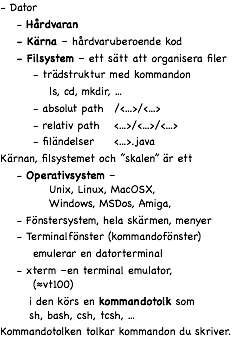 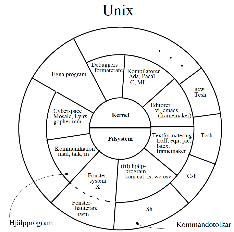 Unix, Emacs, mm.
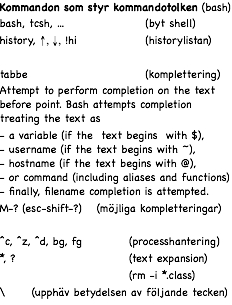 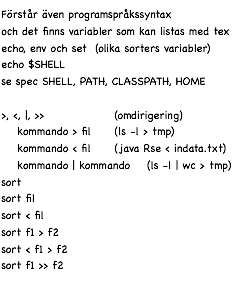 Unix, Emacs, mm.
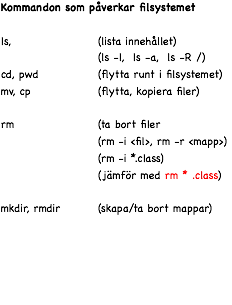 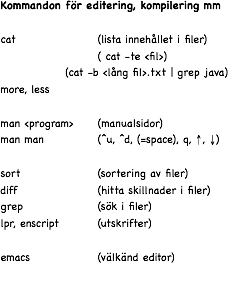 Moderna texteditorer för kod
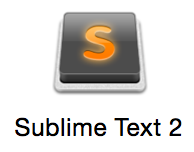 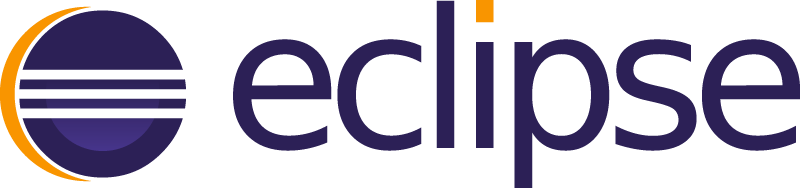 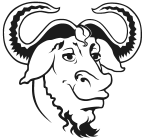 https://eclipse.org/home/index.php
http://www.sublimetext.com/
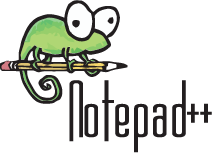 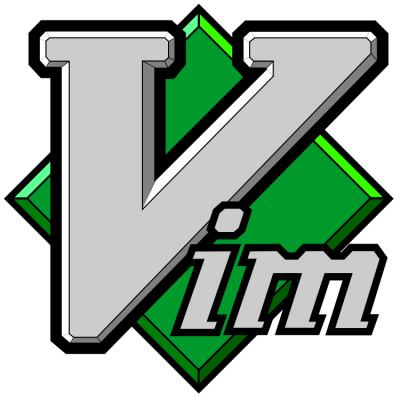 GNU Emacs
http://www.gnu.org/software/emacs/
http://www.vim.org/
https://notepad-plus-plus.org/